Μεθοδολογία Έρευνας Freedom on the Net
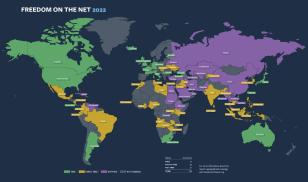 O δείκτης Freedom on the Net
Ο δείκτης Freedom 
   on the Net μετρά: 
το επίπεδο ελευθερίας στο Διαδίκτυο κάθε χώρας 
με βάση ένα σύνολο ερωτήσεων μεθοδολογίας.
Η μεθοδολογία 
αναπτύσσεται σε συνεννόηση με διεθνείς εμπειρογνώμονες 
για να καταγράψει το ευρύ φάσμα σχετικών ζητημάτων 
για τα ανθρώπινα δικαιώματα στο διαδίκτυο
Οι θεμελιώδεις αξίες του Freedom on Net: 
βασίζονται στα διεθνή πρότυπα 
ανθρωπίνων δικαιωμάτων, 
ιδιαίτερα στο άρθρο 19 
της Οικουμενικής Διακήρυξης των Ανθρωπίνων Δικαιωμάτων.
ΑΡΘΡΟ 19
Καθένας έχει το δικαίωμα της ελευθερίας της γνώμης και της έκφρασης, που
σημαίνει το δικαίωμα να μην υφίσταται δυσμενείς συνέπειες για τις γνώμες του,
και το δικαίωμα να αναζητεί, να παίρνει και να διαδίδει πληροφορίες και ιδέες, με
οποιοδήποτε μέσο έκφρασης, και από όλο τον κόσμο. 
Όλη η συνθήκη εδώ.
Το έργο εστιάζει ιδιαίτερα:
στην ελεύθερη ροή πληροφοριών 
την προστασία της ελεύθερης έκφρασης 
την πρόσβαση σε πληροφορίες
τα δικαιώματα της ιδιωτικής ζωής 
ελευθερία από νομικές και
εξωνομικές επιπτώσεις 
που προκύπτουν από διαδικτυακές δραστηριότητες.
Το έργο αξιολογεί επίσης: 
σε ποιο βαθμό προωθείται: 
ένα διαδικτυακό περιβάλλον 
που ευνοεί τα δικαιώματα 
σε μια συγκεκριμένη χώρα.
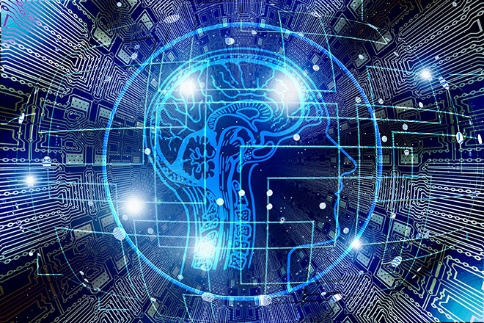 Λίστα ελέγχου ερωτήσεων Freedom House
Α. Εμπόδια πρόσβασης (0–25 βαθμοί)
1. Περιορίζουν οι περιορισμοί υποδομής την πρόσβαση στο διαδίκτυο ή την ταχύτητα και την ποιότητα των συνδέσεων στο Διαδίκτυο; (0–6 βαθμοί)
Έχουν τα άτομα πρόσβαση σε υπηρεσίες διαδικτύου υψηλής ταχύτητας στο σπίτι τους, στον χώρο εργασίας τους, σε διαδικτυακά καφέ, βιβλιοθήκες, σχολεία και άλλους χώρους, καθώς και σε κινητές συσκευές;
Η κακή υποδομή (συμπεριλαμβανομένης της αναξιόπιστης ηλεκτρικής ενέργειας) ή οι καταστροφικές ζημιές στις υποδομές (που προκαλούνται από γεγονότα όπως φυσικές καταστροφές ή ένοπλες συγκρούσεις) περιορίζουν τη δυνατότητα των κατοίκων να έχουν πρόσβαση στο διαδίκτυο;
2. Είναι απαγορευτικά δαπανηρή η πρόσβαση στο Διαδίκτυο ή πέρα ​​από την προσιτότητα ορισμένων τμημάτων του πληθυσμού για γεωγραφικούς, κοινωνικούς ή άλλους λόγους; (0–3 βαθμοί)
Οι οικονομικοί περιορισμοί —όπως οι υψηλές τιμές για τις υπηρεσίες Διαδικτύου, οι υπερβολικοί φόροι που επιβάλλονται σε τέτοιες υπηρεσίες ή η κρατική χειραγώγηση των σχετικών αγορών— καθιστούν την πρόσβαση στο Διαδίκτυο απαγορευτικά ακριβή για μεγάλα τμήματα του πληθυσμού;
Υπάρχουν σημαντικές διαφορές στη διείσδυση και την πρόσβαση στο Διαδίκτυο με βάση τη γεωγραφική περιοχή ή για ορισμένες εθνοτικές, θρησκευτικές, φυλετικές, μετανάστες και άλλες σχετικές ομάδες;
Συμβάλλουν οι πρακτικές τιμολόγησης, όπως τα σχέδια μηδενικής αξιολόγησης, από παρόχους υπηρεσιών και ψηφιακές πλατφόρμες σε ένα ψηφιακό χάσμα όσον αφορά τους τύπους περιεχομένου που μπορούν να έχουν πρόσβαση άτομα με διαφορετικά οικονομικά μέσα;
3.Ασκεί η κυβέρνηση τεχνικό ή νομικό έλεγχο στην υποδομή του Διαδικτύου με σκοπό τον περιορισμό της συνδεσιμότητας; (0–6 βαθμοί)
Περιορίζει η κυβέρνηση ή υποχρεώνει τους παρόχους υπηρεσιών να περιορίσουν τη σύνδεση στο Διαδίκτυο επιβραδύνοντας ή κλείνοντας τις συνδέσεις στο Διαδίκτυο κατά τη διάρκεια συγκεκριμένων εκδηλώσεων (όπως διαδηλώσεις ή εκλογές), είτε σε τοπικό είτε σε εθνικό επίπεδο;
Συγκεντρώνει η κυβέρνηση την υποδομή του Διαδικτύου με τρόπο που θα μπορούσε να διευκολύνει τους περιορισμούς στη συνδεσιμότητα;
Η κυβέρνηση μπλοκάρει ή υποχρεώνει τους παρόχους υπηρεσιών να μπλοκάρουν πλατφόρμες μέσων κοινωνικής δικτύωσης και εφαρμογές επικοινωνίας που λειτουργούν στην πράξη ως κύριοι αγωγοί για διαδικτυακή ενημέρωση;
Η κυβέρνηση αποκλείει ή υποχρεώνει τους παρόχους υπηρεσιών να αποκλείσουν ορισμένα πρωτόκολλα, θύρες και λειτουργίες σε τέτοιες πλατφόρμες και εφαρμογές (π.χ. Voice-over-Internet-Protocol ή VoIP, ροή βίντεο, μηνύματα πολυμέσων, Secure Sockets Layer ή SSL); είτε μόνιμα είτε κατά τη διάρκεια συγκεκριμένων γεγονότων;
Οι περιορισμοί στη συνδεσιμότητα επηρεάζουν δυσανάλογα τις περιθωριοποιημένες κοινότητες, όπως τους κατοίκους ορισμένων περιοχών ή εκείνων που ανήκουν σε διαφορετικές εθνοτικές, θρησκευτικές, φυλετικές, και άλλες σχετικές ομάδες;
4. Υπάρχουν νομικά, ρυθμιστικά ή οικονομικά εμπόδια που περιορίζουν την ποικιλομορφία των παρόχων υπηρεσιών; (0–6 βαθμοί)
Υπάρχει νομικό ή de facto μονοπώλιο στην παροχή σταθερής, κινητής και δημόσιας πρόσβασης στο Διαδίκτυο; 
Θέτει το κράτος εκτενείς νομικές, ρυθμιστικές ή οικονομικές απαιτήσεις για την ίδρυση ή τη λειτουργία παρόχων υπηρεσιών;
Οι απαιτήσεις αδειοδότησης, όπως η διατήρηση δεδομένων πελατών ή η αποτροπή πρόσβασης σε συγκεκριμένο περιεχόμενο, επιβαρύνουν επαχθή οικονομική επιβάρυνση τους παρόχους υπηρεσιών;
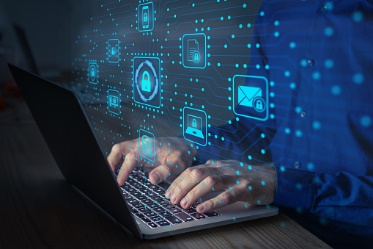 5. Αποτυγχάνουν οι εθνικοί ρυθμιστικοί φορείς που επιβλέπουν τους παρόχους υπηρεσιών και την ψηφιακή τεχνολογία να λειτουργούν με ελεύθερο, δίκαιο και ανεξάρτητο τρόπο; (0–4 βαθμοί)
Υπάρχουν ρητές νομικές εγγυήσεις που προστατεύουν την ανεξαρτησία και την αυτονομία οποιουδήποτε ρυθμιστικού φορέα που επιβλέπει το διαδίκτυο (αποκλειστικά ή ως μέρος μιας ευρύτερης εντολής) από πολιτικές ή εμπορικές παρεμβάσεις;
Είναι η διαδικασία διορισμού μελών των ρυθμιστικών φορέων διαφανής και αντιπροσωπευτική των έννομων συμφερόντων των διαφόρων ενδιαφερομένων;
Θεωρείται ότι οι αποφάσεις που λαμβάνονται από ρυθμιστικούς φορείς σχετικά με το Διαδίκτυο είναι δίκαιες και λαμβάνουν ουσιαστική προσοχή στα σχόλια των ενδιαφερομένων στην κοινωνία; 
Θεωρείται ότι οι αποφάσεις που λαμβάνονται από ρυθμιστικούς φορείς είναι απολιτικές και ανεξάρτητες από αλλαγές στην κυβέρνηση; 
Θεωρείται ότι οι αποφάσεις που λαμβάνονται από ρυθμιστικούς φορείς προστατεύουν την ελευθερία του Διαδικτύου, μεταξύ άλλων διασφαλίζοντας ότι οι πάροχοι υπηρεσιών, οι ψηφιακές πλατφόρμες και άλλοι οικοδεσπότες περιεχομένου συμπεριφέρονται δίκαια;
B. Όρια στο περιεχόμενο (0–35 βαθμοί)
1.Το κράτος μπλοκάρει ή φιλτράρει ή υποχρεώνει τους παρόχους υπηρεσιών να μπλοκάρουν ή να φιλτράρουν περιεχόμενο στο Διαδίκτυο, ιδιαίτερα υλικό που προστατεύεται από τα διεθνή πρότυπα ανθρωπίνων δικαιωμάτων; (0–6 βαθμοί)
Χρησιμοποιεί το κράτος ή υποχρεώνει τους παρόχους υπηρεσιών να χρησιμοποιούν τεχνικά μέσα για να περιορίσουν την ελευθερία γνώμης και έκφρασης
για παράδειγμα μπλοκάροντας ή φιλτράροντας ιστοτόπους 
και διαδικτυακό περιεχόμενο 
με δημοσιογραφία, 
συζήτηση για τα ανθρώπινα δικαιώματα, 
εκπαιδευτικό υλικό ή πολιτικό, κοινωνικό, 
πολιτιστικό, 
θρησκευτική και καλλιτεχνική έκφραση;
Χρησιμοποιεί το κράτος ή υποχρεώνει τους παρόχους υπηρεσιών να χρησιμοποιήσουν τεχνικά μέσα για να μπλοκάρουν ή να φιλτράρουν την πρόσβαση σε ιστοτόπους που μπορεί να είναι κοινωνικά ή νομικά προβληματικοί (π.χ. ηλεκτρονικά τυχερά παιχνίδια)
αντί για πιο αποτελεσματικά ένδικα μέσα 
ή με τρόπο που προκαλεί παράπλευρη ζημία σε περιεχόμενο και δραστηριότητες που προστατεύονται από τα διεθνή πρότυπα ανθρωπίνων δικαιωμάτων;
Το κράτος μπλοκάρει ή διατάσσει τον αποκλεισμό ολόκληρων πλατφορμών μέσων κοινωνικής δικτύωσης, εφαρμογών επικοινωνίας, πλατφορμών φιλοξενίας ιστολογίων, φόρουμ συζητήσεων και άλλων τομέων ιστού με σκοπό τη λογοκρισία του περιεχομένου που εμφανίζεται σε αυτές;
Υπάρχει αποκλεισμός εργαλείων που επιτρέπουν στους χρήστες να παρακάμψουν τη λογοκρισία;
Προμηθεύεται το κράτος ή υποχρεώνει τους παρόχους υπηρεσιών να προμηθεύονται προηγμένη τεχνολογία για να αυτοματοποιήσουν τη λογοκρισία ή να αυξήσουν το εύρος της;
2. Χρησιμοποιούν οι κρατικοί ή μη φορείς
 νομικά, 
διοικητικά ή 
άλλα μέσα 
για να αναγκάσουν εκδότες, κεντρικούς υπολογιστές περιεχομένου 
ή ψηφιακές πλατφόρμες 
να διαγράψουν περιεχόμενο, ιδιαίτερα υλικό 
που προστατεύεται από τα διεθνή πρότυπα ανθρωπίνων δικαιωμάτων; (0–4 βαθμοί)
Χρησιμοποιούνται διοικητικά, δικαστικά ή εξωνομικά μέτρα για να διαταχθεί η διαγραφή περιεχομένου από το διαδίκτυο, ιδίως η δημοσιογραφία, η συζήτηση για τα ανθρώπινα δικαιώματα, το εκπαιδευτικό υλικό ή η πολιτική, κοινωνική, πολιτιστική, θρησκευτική και καλλιτεχνική έκφραση, είτε πριν είτε μετά τη δημοσίευσή του ? 
Οι ψηφιακές πλατφόρμες και οι οικοδεσπότες περιεχομένου αφαιρούν αυθαίρετα τέτοιο περιεχόμενο λόγω άτυπης ή επίσημης πίεσης από κυβερνητικούς αξιωματούχους ή άλλους ισχυρούς πολιτικούς παράγοντες; 
Είναι οι πάροχοι πρόσβασης, οι οικοδεσπότες περιεχομένου και τα τρίτα μέρη απαλλαγμένα από υπερβολική ή ακατάλληλη νομική ευθύνη για απόψεις που εκφράζονται από τρίτα μέρη που μεταδίδονται μέσω της τεχνολογίας που παρέχουν;
3. Οι περιορισμοί στο διαδίκτυο και το ψηφιακό περιεχόμενο στερούνται διαφάνειας, αναλογικότητας προς τους δηλωθέντες στόχους ή ανεξάρτητης διαδικασίας προσφυγών; (0–4 βαθμοί)
Υπάρχουν εθνικοί νόμοι, ανεξάρτητοι εποπτικοί φορείς και άλλες δημοκρατικά υπεύθυνες διαδικασίες που διασφαλίζουν ότι οι αποφάσεις περιορισμού της πρόσβασης σε συγκεκριμένο περιεχόμενο είναι ανάλογες με τον δηλωμένο στόχο τους;
Είναι αυτά που περιορίζουν το περιεχόμενο —συμπεριλαμβανομένων των κρατικών αρχών, των παρόχων υπηρεσιών Διαδικτύου, των κεντρικών υπολογιστών περιεχομένου, των ψηφιακών πλατφορμών και άλλων διαμεσολαβητών— διαφανή σχετικά με το περιεχόμενο που αποκλείεται ή διαγράφεται, συμπεριλαμβανομένου του κοινού και απευθείας στον επηρεαζόμενο χρήστη; 
Είναι σαφώς καθορισμένοι οι κανόνες για τον περιορισμό περιεχομένου, είναι ανοιχτά διαθέσιμοι για προβολή στους χρήστες και εφαρμόζονται με συνεπή και αμερόληπτο τρόπο;   
Υπάρχουν αποτελεσματικοί και έγκαιροι δρόμοι προσφυγής για όσους βρίσκουν ότι το περιεχόμενο που παρήγαγαν έχει υποβληθεί σε λογοκρισία; 
Είναι αποτελεσματικοί οι μηχανισμοί αυτορρύθμισης και τα όργανα εποπτείας για να διασφαλίσουν ότι το περιεχόμενο που προστατεύεται από τα διεθνή πρότυπα ανθρωπίνων δικαιωμάτων δεν αφαιρείται;
4. Οι διαδικτυακοί δημοσιογράφοι, οι σχολιαστές και οι απλοί χρήστες ασκούν αυτολογοκρισία; (0–4 βαθμοί)
Οι χρήστες του Διαδικτύου στη χώρα επιδίδονται σε αυτολογοκρισία σε σημαντικά πολιτικά, κοινωνικά ή θρησκευτικά ζητήματα, συμπεριλαμβανομένων των δημόσιων φόρουμ και των ιδιωτικών επικοινωνιών;
Ο φόβος της τιμωρίας, η λογοκρισία, η κρατική επιτήρηση ή οι πρακτικές συλλογής δεδομένων έχουν ανατριχιαστικό αποτέλεσμα στον διαδικτυακό λόγο ή αναγκάζουν τους χρήστες να αποφεύγουν ορισμένες διαδικτυακές δραστηριότητες αστικού χαρακτήρα;
Όπου υπάρχει εκτεταμένη
αυτολογοκρισία, 
ορισμένοι δημοσιογράφοι, 
σχολιαστές ή απλοί χρήστες 
συνεχίζουν να δοκιμάζουν τα όρια, παρά τις πιθανές επιπτώσεις;
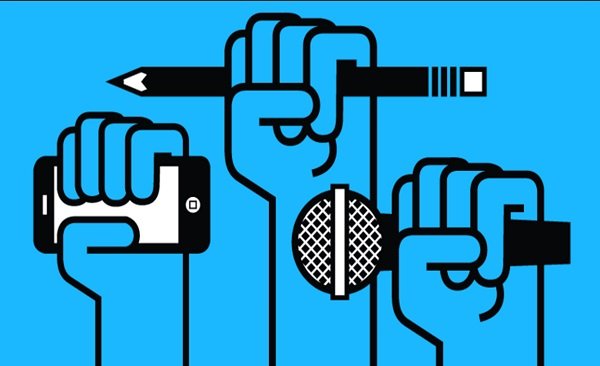 5.Οι διαδικτυακές πηγές πληροφοριών ελέγχονται ή χειραγωγούνται από την κυβέρνηση ή άλλους ισχυρούς παράγοντες για την προώθηση ενός συγκεκριμένου πολιτικού συμφέροντος; (0–4 βαθμοί).
Οι πολιτικοί ηγέτες, οι κυβερνητικές υπηρεσίες, τα πολιτικά κόμματα ή άλλοι ισχυροί παράγοντες χειραγωγούν απευθείας πληροφορίες μέσω κρατικών ειδησεογραφικών πρακτορείων, επίσημων λογαριασμών/ομάδων μέσων κοινωνικής δικτύωσης ή άλλων επίσημων καναλιών; 
Οι κυβερνητικοί αξιωματούχοι ή άλλοι παράγοντες χρησιμοποιούν κρυφά ή ενθαρρύνουν άτομα ή αυτοματοποιημένα συστήματα να ενισχύουν τεχνητά τις πολιτικές αφηγήσεις ή να συκοφαντούν εκστρατείες στα μέσα κοινωνικής δικτύωσης; 
Οι κυβερνητικοί αξιωματούχοι ή άλλοι ισχυροί παράγοντες πιέζουν ή εξαναγκάζουν διαδικτυακά ειδησεογραφικά πρακτορεία, δημοσιογράφους ή μπλόγκερ να ακολουθήσουν μια συγκεκριμένη συντακτική κατεύθυνση στο ρεπορτάζ και τα σχόλιά τους;
Εκδίδουν οι αρχές επίσημες κατευθυντήριες γραμμές ή οδηγίες σχετικά με την κάλυψη σε διαδικτυακά μέσα ενημέρωσης, συμπεριλαμβανομένων οδηγιών για την υποβάθμιση ή την ενίσχυση ορισμένων σχολίων ή θεμάτων προς συζήτηση; 
Κυβερνητικοί αξιωματούχοι ή άλλοι παράγοντες δωροδοκούν ή χρησιμοποιούν στενούς οικονομικούς δεσμούς με διαδικτυακούς δημοσιογράφους, bloggers ή ιδιοκτήτες ιστότοπων προκειμένου να επηρεάσουν το περιεχόμενο που παράγουν ή φιλοξενούν; 
Η παραπληροφόρηση, που συντονίζεται από ξένους ή εγχώριους παράγοντες για πολιτικούς σκοπούς, έχει σημαντικό αντίκτυπο στον δημόσιο διάλογο;
6. Υπάρχουν οικονομικοί, κανονιστικοί ή άλλοι περιορισμοί που επηρεάζουν αρνητικά την ικανότητα των χρηστών να δημοσιεύουν περιεχόμενο στο διαδίκτυο; (0–3 βαθμοί)
Είναι απαραίτητες οι ευνοϊκές άτυπες συνδέσεις με κυβερνητικούς αξιωματούχους για να είναι οικονομικά βιώσιμα τα διαδικτυακά μέσα ενημέρωσης, οι κεντρικοί υπολογιστές περιεχομένου ή οι ψηφιακές πλατφόρμες (π.χ. μηχανές αναζήτησης, εφαρμογές ηλεκτρονικού ταχυδρομείου, πλατφόρμες φιλοξενίας ιστολογίων); 
Περιορίζει το κράτος τη δυνατότητα των διαδικτυακών μέσων να δέχονται διαφημίσεις ή επενδύσεις, ιδίως από ξένες πηγές, ή αποθαρρύνει τους διαφημιστές να συναλλάσσονται με δυσμενή διαδικτυακά μέσα ή παρόχους υπηρεσιών;
Οι επαχθείς φόροι, οι κανονισμοί ή τα τέλη αδειοδότησης αποτελούν εμπόδιο για τη συμμετοχή, τη δημιουργία ή τη διαχείριση ψηφιακών πλατφορμών, ειδησεογραφικών ειδήσεων, ιστολογίων ή ομάδων/καναλιών μέσων κοινωνικής δικτύωσης; 
Οι ISP διαχειρίζονται την κυκλοφορία δικτύου και τη διαθεσιμότητα εύρους ζώνης με τρόπο που είναι διαφανής, εφαρμόζεται ομοιόμορφα και δεν κάνει διακρίσεις σε βάρος των χρηστών ή των παραγωγών περιεχομένου με βάση τη φύση ή την πηγή του ίδιου του περιεχομένου (δηλαδή, σέβονται την «δικτυακή ουδετερότητα» με όσον αφορά το περιεχόμενο);
7. Μήπως το διαδικτυακό τοπίο πληροφοριών στερείται ποικιλομορφίας και αξιοπιστίας; (0–4 βαθμοί)
Είναι σε θέση οι άνθρωποι να έχουν πρόσβαση σε μια σειρά από τοπικές, περιφερειακές και διεθνείς πηγές ειδήσεων που μεταφέρουν ανεξάρτητες, ισορροπημένες απόψεις στις κύριες γλώσσες που ομιλούνται στη χώρα; 
Τα διαδικτυακά μέσα ενημέρωσης, οι σελίδες κοινωνικών μέσων, τα ιστολόγια και οι ιστότοποι αντιπροσωπεύουν διαφορετικά ενδιαφέροντα, εμπειρίες και γλώσσες στην κοινωνία, για παράδειγμα παρέχοντας περιεχόμενο που παράγεται από διαφορετικές εθνοτικές, θρησκευτικές, φυλετικές, μετανάστες και άλλες σχετικές ομάδες; 
Η έλλειψη ανταγωνισμού μεταξύ των κεντρικών υπολογιστών περιεχομένου και των ψηφιακών πλατφορμών υπονομεύει την ποικιλία των πληροφοριών στις οποίες έχουν πρόσβαση οι άνθρωποι;
Η παρουσία παραπληροφόρησης υπονομεύει την ικανότητα των χρηστών να έχουν πρόσβαση σε ανεξάρτητες, αξιόπιστες και διαφορετικές πηγές πληροφοριών; 
Το ψευδές ή παραπλανητικό περιεχόμενο στο διαδίκτυο συμβάλλει σημαντικά σε βλάβες εκτός σύνδεσης, όπως παρενόχληση, καταστροφή ιδιοκτησίας, σωματική βία ή θάνατος; 
Εάν υπάρχει εκτεταμένη λογοκρισία, χρησιμοποιούν οι χρήστες εικονικά ιδιωτικά δίκτυα (VPN) και άλλα εργαλεία παράκαμψης για πρόσβαση σε ένα ευρύτερο φάσμα πηγών πληροφοριών;
8. Οι συνθήκες εμποδίζουν την ικανότητα των χρηστών να σχηματίζουν κοινότητες, να κινητοποιούνται και να εκστρατεύουν, ιδιαίτερα σε πολιτικά και κοινωνικά ζητήματα; (0–6 βαθμοί) 
Μπορούν οι άνθρωποι να συμμετέχουν ελεύθερα σε διαδικτυακές κοινότητες που βασίζονται στις πολιτικές, κοινωνικές ή πολιτιστικές τους ταυτότητες, μεταξύ άλλων χωρίς φόβο τιμωρίας; 
Οργανώνονται οι οργανώσεις της κοινωνίας των πολιτών, οι ακτιβιστές και οι διαδικτυακές κοινότητες στο Διαδίκτυο για πολιτικά, κοινωνικά, 
πολιτιστικά και οικονομικά ζητήματα, μεταξύ άλλων κατά τη διάρκεια προεκλογικών εκστρατειών και μη βίαιων διαμαρτυριών, μεταξύ άλλων χωρίς φόβο αντεκδίκησης;
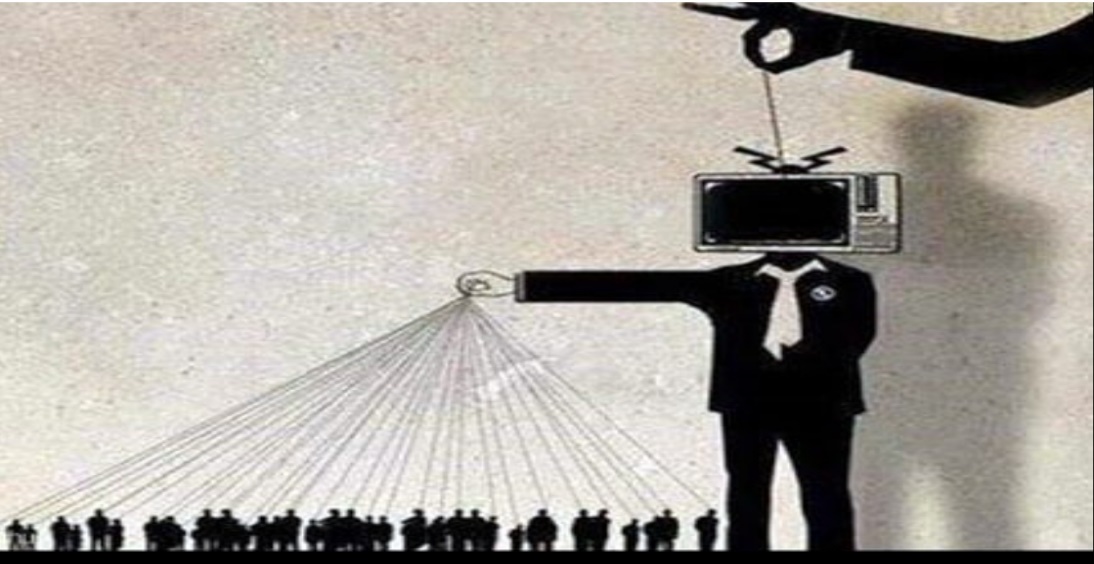 Περιορίζουν το κράτος ή άλλοι παράγοντες την πρόσβαση σε διαδικτυακά εργαλεία και ιστότοπους (π.χ. πλατφόρμες μέσων κοινωνικής δικτύωσης, ομάδες ανταλλαγής μηνυμάτων, ιστότοποι αναφοράς) με σκοπό τον περιορισμό της δωρεάν συγκέντρωσης και σύνδεσης στο διαδίκτυο; 
Θέτει το κράτος νομικούς ή άλλους περιορισμούς (π.χ. ποινικές διατάξεις, κρατήσεις, επιτήρηση) με σκοπό τον περιορισμό της ελεύθερης συγκέντρωσης και του συνεταιρίζεσθαι στο Διαδίκτυο;
Γ. Παραβιάσεις δικαιωμάτων χρήστη (0–40 βαθμοί
Το σύνταγμα ή άλλοι νόμοι αποτυγχάνουν να προστατεύσουν δικαιώματα όπως η ελευθερία της έκφρασης, η πρόσβαση σε πληροφορίες και η ελευθερία του Τύπου, συμπεριλαμβανομένου του Διαδικτύου, και επιβάλλονται από ένα δικαστικό σώμα που δεν έχει ανεξαρτησία; (0–6 βαθμοί) Περιλαμβάνει το σύνταγμα γλώσσα που προβλέπει την ελευθερία της έκφρασης, την πρόσβαση σε πληροφορίες και την ελευθερία του Τύπου γενικά; 
Υπάρχουν νόμοι ή δεσμευτικές νομικές αποφάσεις που προστατεύουν ειδικά τους διαδικτυακούς τρόπους έκφρασης; 
Συμμορφώνονται οι εκτελεστικές, νομοθετικές και άλλες κυβερνητικές αρχές με αυτές τις νομικές αποφάσεις και επιβάλλονται αποτελεσματικά αυτές οι αποφάσεις;
Παρέχονται ισχυρά δικαιώματα και προστασία στους διαδικτυακούς δημοσιογράφους και στους bloggers για να εκτελέσουν τη δουλειά τους; 
Είναι το δικαστικό σώμα ανεξάρτητο και υποστηρίζουν τα ανώτερα δικαστικά όργανα και αξιωματούχοι την ελεύθερη έκφραση, την πρόσβαση σε πληροφορίες και την ελευθερία του Τύπου στο Διαδίκτυο;
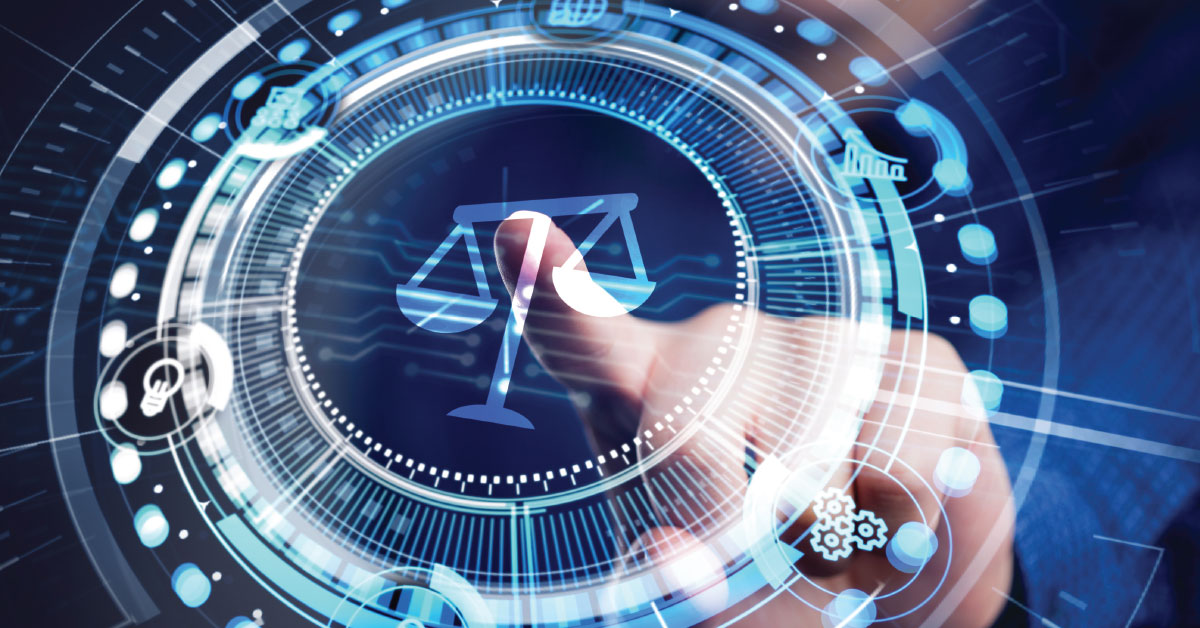 2.Υπάρχουν νόμοι που επιβάλλουν ποινικές κυρώσεις ή αστική ευθύνη για διαδικτυακές δραστηριότητες, ιδιαίτερα εκείνες που προστατεύονται από τα διεθνή πρότυπα ανθρωπίνων δικαιωμάτων; (0–4 βαθμοί)
Να ποινικοποιούν ειδικοί νόμοι—συμπεριλαμβανομένων των ποινικών κωδίκων και εκείνων που σχετίζονται με τα μέσα ενημέρωσης, τη δυσφήμιση, το έγκλημα στον κυβερνοχώρο, την ασφάλεια στον κυβερνοχώρο και την τρομοκρατία—ποινικοποιούν την διαδικτυακή έκφραση και δραστηριότητες που προστατεύονται από τα διεθνή πρότυπα ανθρωπίνων δικαιωμάτων (π.χ. δημοσιογραφία, συζήτηση για τα ανθρώπινα δικαιώματα, εκπαιδευτικό υλικό ή πολιτική, κοινωνική, πολιτιστική, θρησκευτική και καλλιτεχνική έκφραση);
Οι περιορισμοί στην ελευθερία του Διαδικτύου ορίζονται από το νόμο, είναι στενά οριοθετημένοι και αναγκαίοι και αναλογικοί για την επίτευξη ενός θεμιτού σκοπού;
3. Τιμωρούνται τα άτομα για διαδικτυακές δραστηριότητες, ιδιαίτερα εκείνες που προστατεύονται από τα διεθνή πρότυπα ανθρωπίνων δικαιωμάτων; (0–6 βαθμοί)
Οι συγγραφείς, οι σχολιαστές, οι bloggers ή οι χρήστες των μέσων κοινωνικής δικτύωσης υπόκεινται σε αστική ευθύνη, φυλάκιση, αυθαίρετη κράτηση, αστυνομικές επιδρομές ή άλλη νομική κύρωση για δημοσίευση, κοινή χρήση ή πρόσβαση υλικού στο διαδίκτυο κατά παράβαση των διεθνών προτύπων ανθρωπίνων δικαιωμάτων;
Είναι ποινές για συκοφαντική δυσφήμιση. διάδοση ψευδών πληροφοριών ή «ψευδών ειδήσεων»· κυβερνοασφάλεια, εθνική ασφάλεια, τρομοκρατία και εξτρεμισμός· βλασφημία; προσβολή κρατικών θεσμών και αξιωματούχων· ή βλάπτοντας τις εξωτερικές σχέσεις που εφαρμόζονται άσκοπα και δυσανάλογα;
4.Θέτει η κυβέρνηση περιορισμούς στην ανώνυμη επικοινωνία ή στην κρυπτογράφηση; (0–4 βαθμοί)
Οι ιδιοκτήτες ιστότοπων, οι bloggers ή οι χρήστες γενικά απαιτείται να εγγραφούν στην κυβέρνηση;
Απαιτεί η κυβέρνηση από τα άτομα να χρησιμοποιούν τα πραγματικά τους ονόματα ή να εγγράφονται στις αρχές όταν δημοσιεύουν σχόλια ή αγοράζουν ηλεκτρονικές συσκευές, όπως κινητά τηλέφωνα;
Απαγορεύεται στους χρήστες να χρησιμοποιούν υπηρεσίες κρυπτογράφησης για την προστασία των επικοινωνιών τους;
Υπονομεύουν συγκεκριμένοι νόμοι ή δεσμευτικές νομικές αποφάσεις τα ισχυρά πρωτόκολλα κρυπτογράφησης, όπως οι εντολές ιχνηλασιμότητας ή οι απαιτήσεις να παραδίδονται τα κλειδιά αποκρυπτογράφησης στην κυβέρνηση;
5. Η κρατική παρακολούθηση των δραστηριοτήτων του Διαδικτύου παραβιάζει το δικαίωμα των χρηστών στην ιδιωτική ζωή; (0–6 βαθμοί)
Το σύνταγμα, οι συγκεκριμένοι νόμοι ή οι δεσμευτικές νομικές αποφάσεις προστατεύουν από την κυβερνητική παρέμβαση στην ιδιωτική ζωή; 
Συμμετέχουν οι κρατικές αρχές στη γενική συλλογή μεταδεδομένων επικοινωνιών ή/και περιεχομένου που μεταδίδεται εντός της χώρας;
Υπάρχουν νομικές κατευθυντήριες γραμμές και ανεξάρτητη εποπτεία σχετικά με τη συλλογή, τη διατήρηση και την επιθεώρηση των δεδομένων παρακολούθησης από τις κρατικές υπηρεσίες ασφαλείας, και εάν ναι, συμμορφώνονται αυτές οι κατευθυντήριες γραμμές με τα διεθνή πρότυπα ανθρωπίνων δικαιωμάτων σχετικά με τη διαφάνεια, την αναγκαιότητα και την αναλογικότητα;
Παρακολουθούν οι κρατικές αρχές διαθέσιμες στο κοινό πληροφορίες που δημοσιεύονται στο διαδίκτυο (συμπεριλαμβανομένων ιστοτόπων, ιστολογίων, μέσων κοινωνικής δικτύωσης και άλλων ψηφιακών πλατφορμών), ιδίως με σκοπό την αποτροπή της ανεξάρτητης δημοσιογραφίας ή της πολιτικής, κοινωνικής, πολιτιστικής, θρησκευτικής και καλλιτεχνικής έκφρασης;
Έχουν οι αρχές την τεχνική ικανότητα να παρακολουθούν ή να παρακολουθούν τακτικά το περιεχόμενο ιδιωτικών επικοινωνιών, όπως email και άλλα προσωπικά μηνύματα, μεταξύ άλλων μέσω spyware και τεχνολογίας εξόρυξης;
Οι τοπικές αρχές, όπως τα αστυνομικά τμήματα, επιτηρούν τους κατοίκους (συμπεριλαμβανομένου του International Mobile Subscriber Identity-Catchers ή της τεχνολογίας IMSI Catcher) και αν ναι, υπόκεινται αυτές οι πρακτικές σε αυστηρές οδηγίες και δικαστική εποπτεία; 
Χρησιμοποιούν οι κρατικοί φορείς τεχνητή νοημοσύνη και άλλη προηγμένη τεχνολογία για σκοπούς διαδικτυακής παρακολούθησης χωρίς την κατάλληλη εποπτεία;
Τα μέτρα επιτήρησης της κυβέρνησης στοχεύουν ή επηρεάζουν δυσανάλογα διαφωνούντες, υπερασπιστές των ανθρωπίνων δικαιωμάτων, δημοσιογράφους ή ορισμένες εθνοτικές, θρησκευτικές, φυλετικές, LGBT+, μετανάστες και άλλες σχετικές ομάδες;
6. Η παρακολούθηση και η συλλογή δεδομένων χρηστών από παρόχους υπηρεσιών και άλλες εταιρείες τεχνολογίας παραβιάζει το δικαίωμα των χρηστών στην ιδιωτική ζωή; (0–6 βαθμοί)
Κατοχυρώνουν συγκεκριμένοι νόμοι ή δεσμευτικές νομικές αποφάσεις τα δικαιώματα των χρηστών σε προσωπικά δεδομένα, συμπεριλαμβανομένων βιομετρικών πληροφοριών, που δημιουργούνται, συλλέγονται ή υποβάλλονται σε επεξεργασία από δημόσιους ή ιδιωτικούς φορείς;  
Οι ρυθμιστικοί φορείς, όπως ένας οργανισμός προστασίας δεδομένων, προστατεύουν αποτελεσματικά το απόρρητο των χρηστών, μεταξύ άλλων μέσω της διερεύνησης της κακής διαχείρισης δεδομένων από εταιρείες και της επιβολής σχετικών νόμων ή νομικών αποφάσεων; 
Μπορεί η κυβέρνηση να λάβει πληροφορίες χρηστών από εταιρείες (π.χ. παρόχους υπηρεσιών, παρόχους δημόσιας πρόσβασης, internet café, πλατφόρμες μέσων κοινωνικής δικτύωσης, παρόχους email, κατασκευαστές συσκευών) χωρίς νομική διαδικασία; 
Απαιτείται από αυτές τις εταιρείες να συλλέγουν και να διατηρούν δεδομένα σχετικά με τους χρήστες τους;
Απαιτείται από αυτές τις εταιρείες να αποθηκεύουν δεδομένα χρηστών σε διακομιστές που βρίσκονται στη χώρα, ιδίως δεδομένα που σχετίζονται με διαδικτυακές δραστηριότητες και έκφραση που προστατεύονται από τα διεθνή πρότυπα ανθρωπίνων δικαιωμάτων (δηλαδή, υπάρχουν απαιτήσεις "τοπικοποίησης δεδομένων");
Αυτές οι εταιρείες παρακολουθούν τους χρήστες και παρέχουν πληροφορίες σχετικά με τις ψηφιακές δραστηριότητές τους στην κυβέρνηση ή σε άλλους ισχυρούς παράγοντες (είτε μέσω τεχνικής υποκλοπής, κοινής χρήσης δεδομένων ή άλλων μέσων);
Προσπαθεί το κράτος να επιβάλει παρόμοιες απαιτήσεις σε αυτές τις εταιρείες μέσω λιγότερο επίσημων μεθόδων, όπως κώδικες συμπεριφοράς, απειλές λογοκρισίας ή άλλες οικονομικές ή πολιτικές συνέπειες;
Είναι διαφανή τα κρατικά αιτήματα για δεδομένα χρηστών από αυτές τις εταιρείες και έχουν οι εταιρείες ρεαλιστικό τρόπο προσφυγής, για παράδειγμα μέσω ανεξάρτητων δικαστηρίων;
7.Υπόκεινται άτομα σε εξωνομικό εκφοβισμό ή σωματική βία από τις κρατικές αρχές ή οποιονδήποτε άλλο παράγοντα σε σχέση με τις διαδικτυακές δραστηριότητές τους; (0–5 βαθμοί)
Υπόκεινται άτομα σε σωματική βία —όπως δολοφονία, επίθεση, βασανιστήρια, σεξουαλική βία ή εξαναγκαστική εξαφάνιση— σε σχέση με τις διαδικτυακές τους δραστηριότητες, συμπεριλαμβανομένης της συμμετοχής σε ορισμένες διαδικτυακές κοινότητες;
Τα άτομα υπόκεινται σε άλλο εκφοβισμό και παρενόχληση—όπως λεκτικές απειλές, ταξιδιωτικούς περιορισμούς, μη συναινετική κοινοποίηση προσωπικών εικόνων, δοξολογία ή καταστροφή ή κατάσχεση περιουσίας— σε σχέση με τις διαδικτυακές δραστηριότητές τους;
Υπόκεινται άτομα σε διαδικτυακό εκφοβισμό και παρενόχληση ειδικά επειδή ανήκουν σε μια συγκεκριμένη εθνική, θρησκευτική, φύλο, LGBT+, μετανάστη ή άλλη σχετική ομάδα;
Οι διαδικτυακοί δημοσιογράφοι, οι μπλόγκερ ή άλλοι έχουν εγκαταλείψει τη χώρα ή έχουν κρυφτεί για να αποφύγουν τέτοιες συνέπειες;
Οι διαδικτυακές δραστηριότητες αντιφρονούντων, δημοσιογράφων, bloggers, υπερασπιστών των ανθρωπίνων δικαιωμάτων ή άλλων χρηστών που εδρεύουν εκτός της χώρας οδήγησαν σε συνέπειες για τα μέλη της οικογένειάς τους ή τους συνεργάτες τους που εδρεύουν στη χώρα;
8. Οι ιστότοποι, οι κυβερνητικές και ιδιωτικές οντότητες, οι πάροχοι υπηρεσιών ή οι μεμονωμένοι χρήστες υπόκεινται σε εκτεταμένη πειρατεία και άλλες μορφές κυβερνοεπίθεσης; (0–3 βαθμοί)
Οι ιστότοποι που ανήκουν σε αντιπολίτευση, ειδησεογραφικά πρακτορεία ή ομάδες της κοινωνίας των πολιτών στη χώρα έχουν απενεργοποιηθεί προσωρινά ή μόνιμα λόγω κυβερνοεπιθέσεων, ιδιαίτερα σε πολιτικά ευαίσθητους χρόνους;
Οι ιστότοποι ή τα ιστολόγια υπόκεινται σε στοχευμένες τεχνικές επιθέσεις ως αντίποινα για τη δημοσίευση συγκεκριμένου περιεχομένου, για παράδειγμα για πολιτικά και κοινωνικά θέματα;
Οι χρηματοοικονομικές, εμπορικές και κυβερνητικές οντότητες υπόκεινται σε σημαντικές και στοχευμένες επιθέσεις στον κυβερνοχώρο με σκοπό την κλοπή δεδομένων ή την απενεργοποίηση των κανονικών λειτουργιών, συμπεριλαμβανομένων των επιθέσεων που προέρχονται εκτός της χώρας; 
Υπάρχουν νόμοι και πολιτικές για την πρόληψη και την προστασία από επιθέσεις στον κυβερνοχώρο (συμπεριλαμβανομένων συστηματικών επιθέσεων από εγχώριους μη κρατικούς φορείς) και επιβάλλονται;